Диалог продолжается…Нижнегорск19 сентября 2014 год
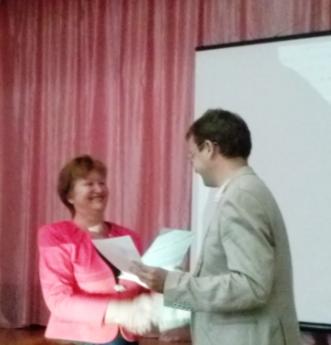 Дневник межрегионального проекта
«Летняя школа для педагога»
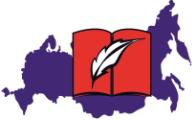 Встреча в УВК «Школа-гимназия №3»  в Нижнегорске
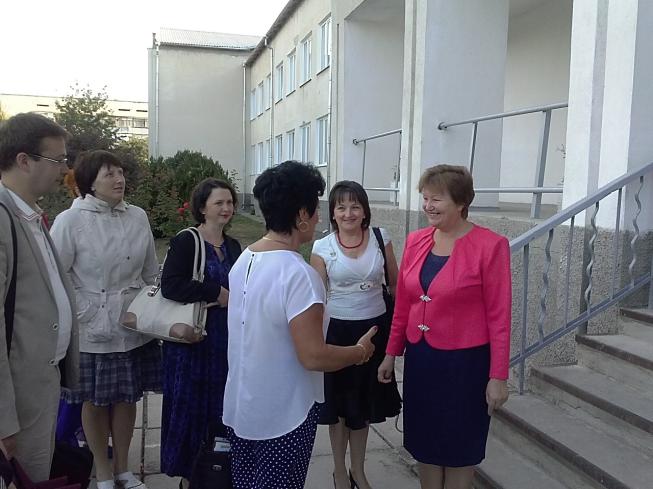 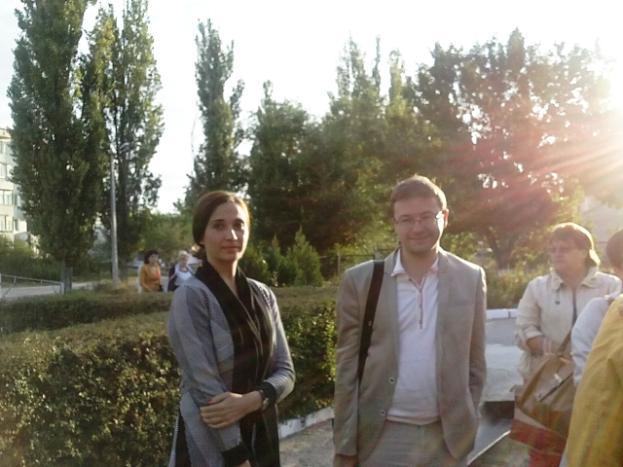 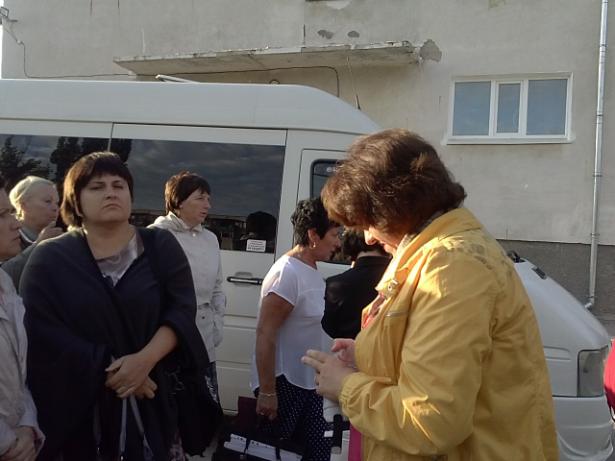 Школьный этнографический музей
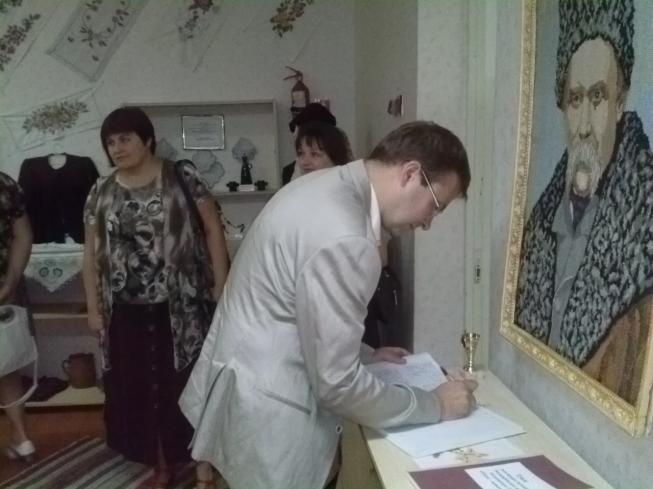 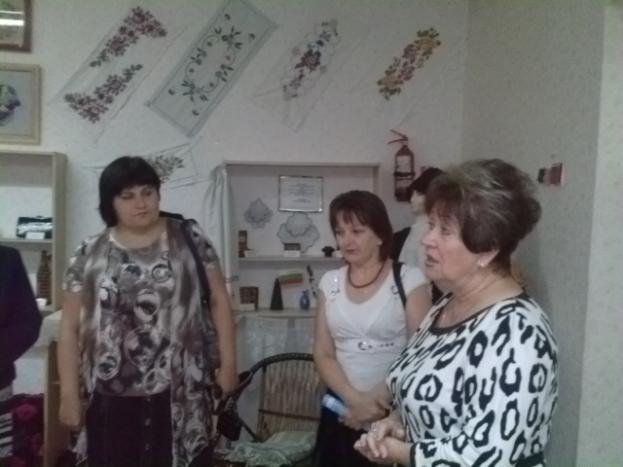 Приветственное слово
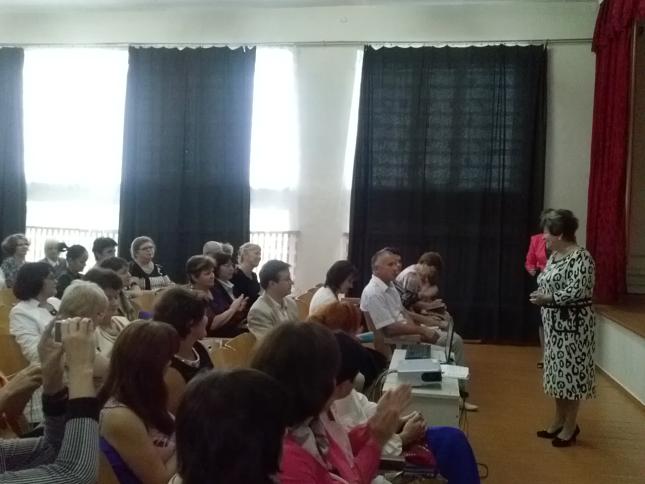 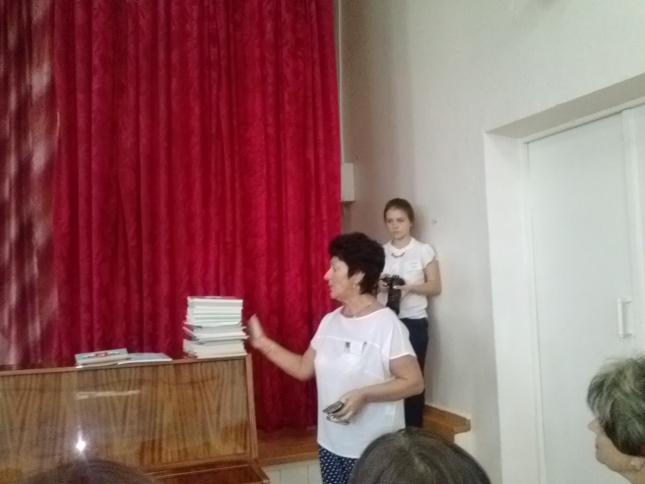 Новое в государственной итоговой аттестации. Выступление Р.А.Дощинского.
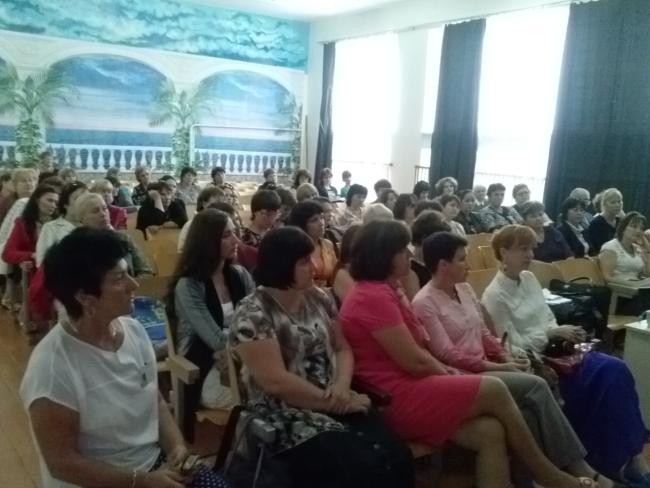 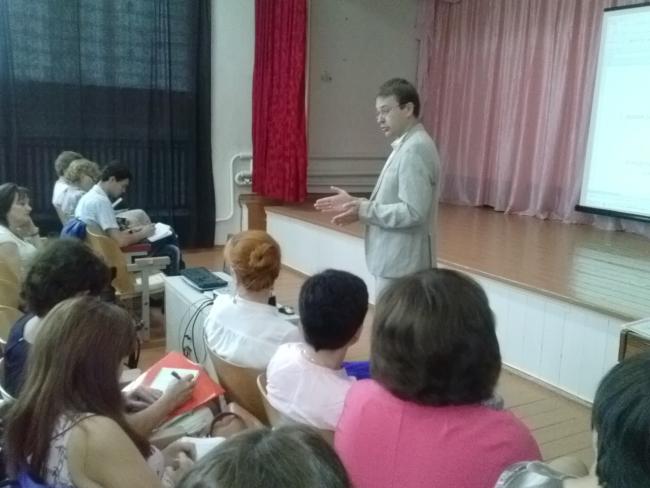 Исследовательская деятельность школьников.Мастер-класс И.В.Шустиной.
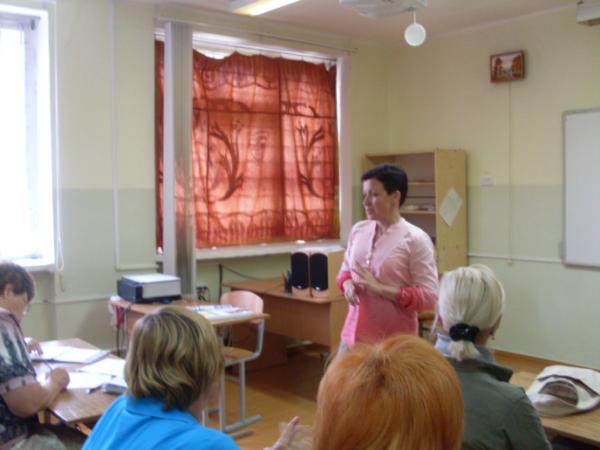 Современные подходы в преподавании русского языка.Мастер-класс Е.Н.Суханкиной.
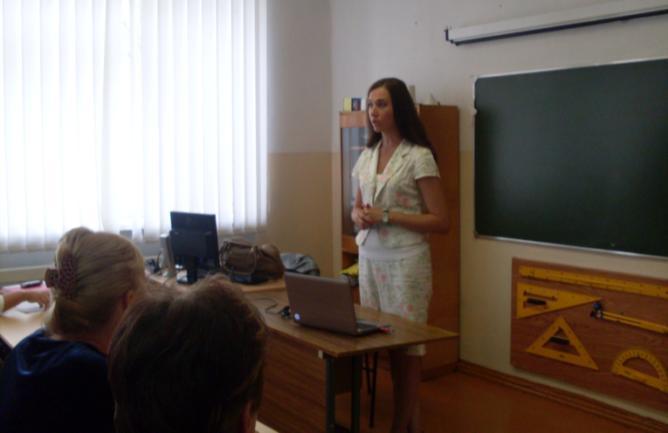 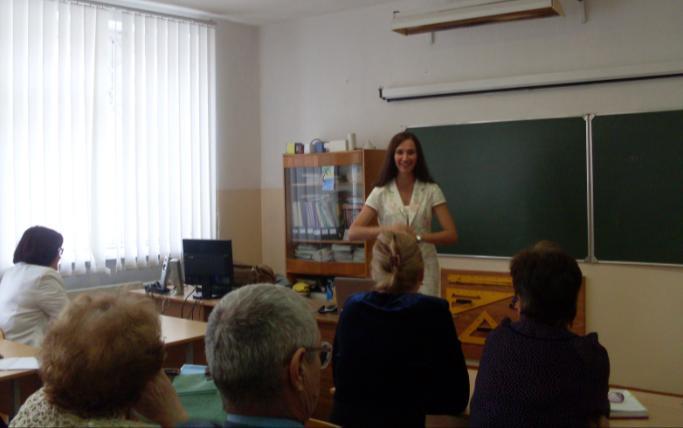 Диалоговые технологии в обучении литературе.Мастер-класс Н.В.Лукьянчиковой.
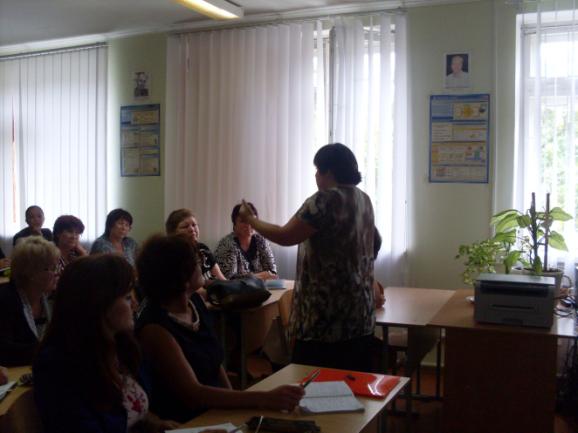 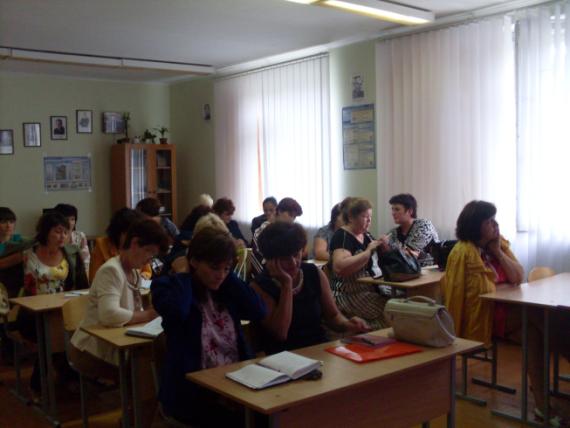 Благотворительная акция «Книги – Крыму»
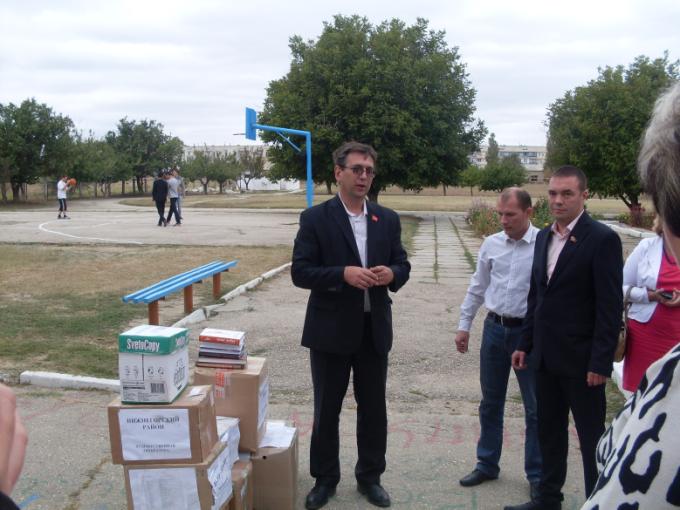 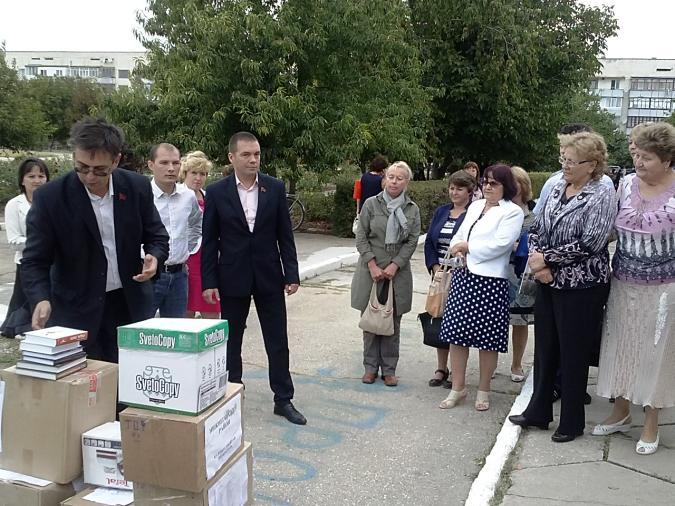 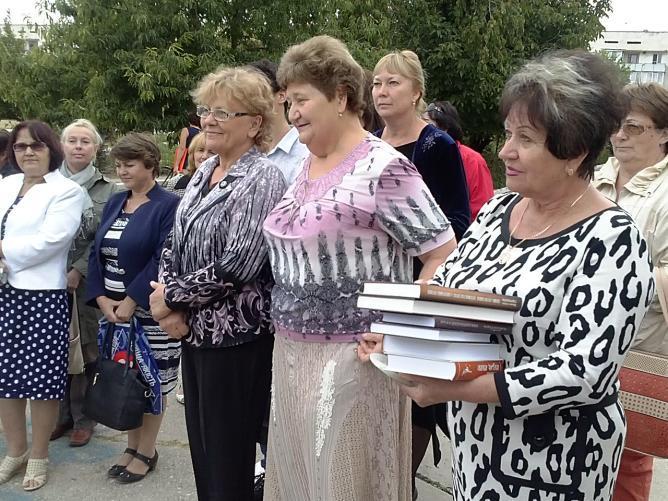 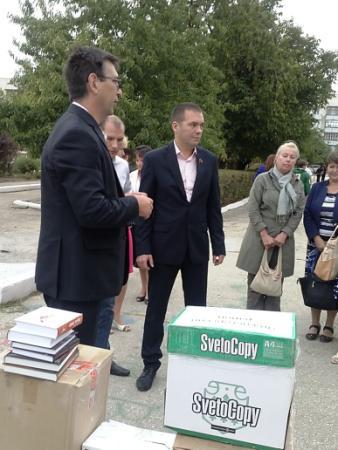